Restorative Approaches
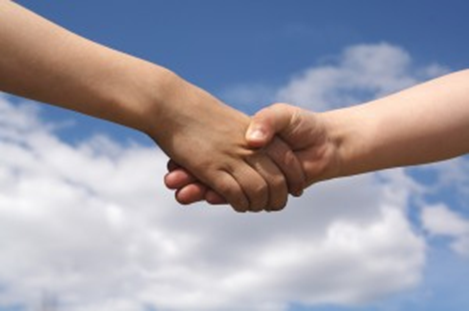 RELATIONSHIPS
RESPECT
RESPONSIBILITIES
What & Why?
Aim to promote positive relationships in school 
Seeks to ensure individuals take responsibility for their actions

To prevent conflict, build relationships and repair harm
Proven to work within the criminal justice system
How can we use it in school?
Circle time
Peer support
Discussions with teacher(s)/peer mediator(s)
Formal discussion with families if affected by an incident
Positive working environment 
Acknowledging other people views/opinions
Respecting peoples decisions
Knowledge of procedures if issue arises
[Speaker Notes: Talk about how might use it during circle time etc.
Opportunities for them to develop knowledge & skills in peer mediating/support – could also be done as a workshop for those interested]
When would we use it in school?
Friendship fallouts
Arguments
Teasing
Name-calling
Rumours
Misunderstandings
Harassment
Horseplay
[Speaker Notes: do we know what these are?]
How this will benefit you as a pupil?
Whole school approach – everyone working together
Many skills can be developed
Build resilience
Become more empathetic
Your voice is heard
You’re in control of your next steps/how to resolve an issue
What is your role?
Being a positive role model to the younger pupils
Provide support to others
If appropriate mediate a situation
Promote the approach throughout school
Share your own experiences
Take responsibility for your actions at all times
[Speaker Notes: Discuss when it may not be appropriate to mediate a situation:

Eg. 
	Sensitive information
	If police are involved
	Dispute involves an adult
	History of bullying or violence
	Racist Issues]
NOW LETS GIVE IT A GO
[Speaker Notes: 1st show a short clip of a mediating session (Childs Hill School)
Discuss what is needed to be successful; things to look out for (on next PowerPoint for reference)
Put the children into groups of 3 (2 disputers; 1 mediator)
Provide a scenario for them to work towards resolving
Give time frame for the children to experience how it may happen if in a real situation
REMEMBER: remind mediator(s) to listen and find out both sides of the argument!

** May wish to use the attached document to help the pupil taking up the role as mediator – simple guideline]
What to remember
LISTEN CAREFULLY (avoid prejudgment)

BE EMPATHIC (tune in)

RESOLVE CONFLICTS

COMMUNICATE

CONSISTENT & FAIR!!
[Speaker Notes: Discuss this – what is prejudgement etc.
Tune in – summarising what has been said; asking if the summary is correct; nodding; open body language etc.
Resolving – trying to compromise and make decisions on what will do next
Communicate – avoid dead ends/ultimatims being made; remain in a calm state; ask questions which may help situation 
	** However, not everything can be resolved in 1 go]
FEEDBACK
[Speaker Notes: This could be done through a discussion or during a circle time activity

Enable the children to ask questions about anything unsure of

Also gives an opportunity for the children to share their own experiences & whether or not it is (could) work]